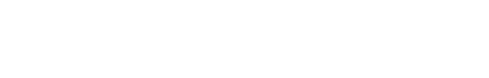 What does your career plan look like?
Lesson 5
What are we going to learn?
By the end of the session you will be able to:

Identify your favourite roles in health care and health science
Plan your career journey by setting yourself short term and long term goals.
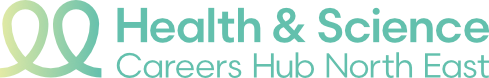 Review your favourite roles?
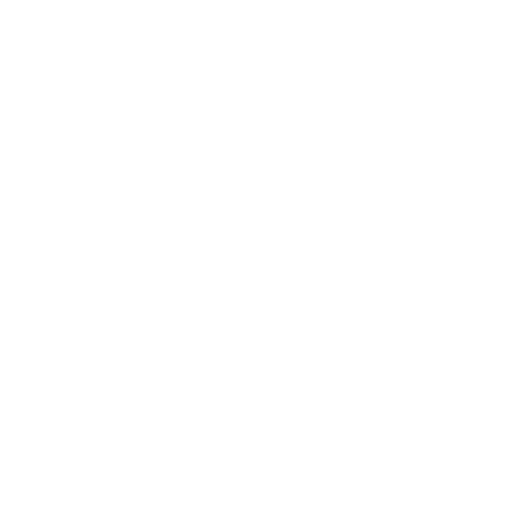 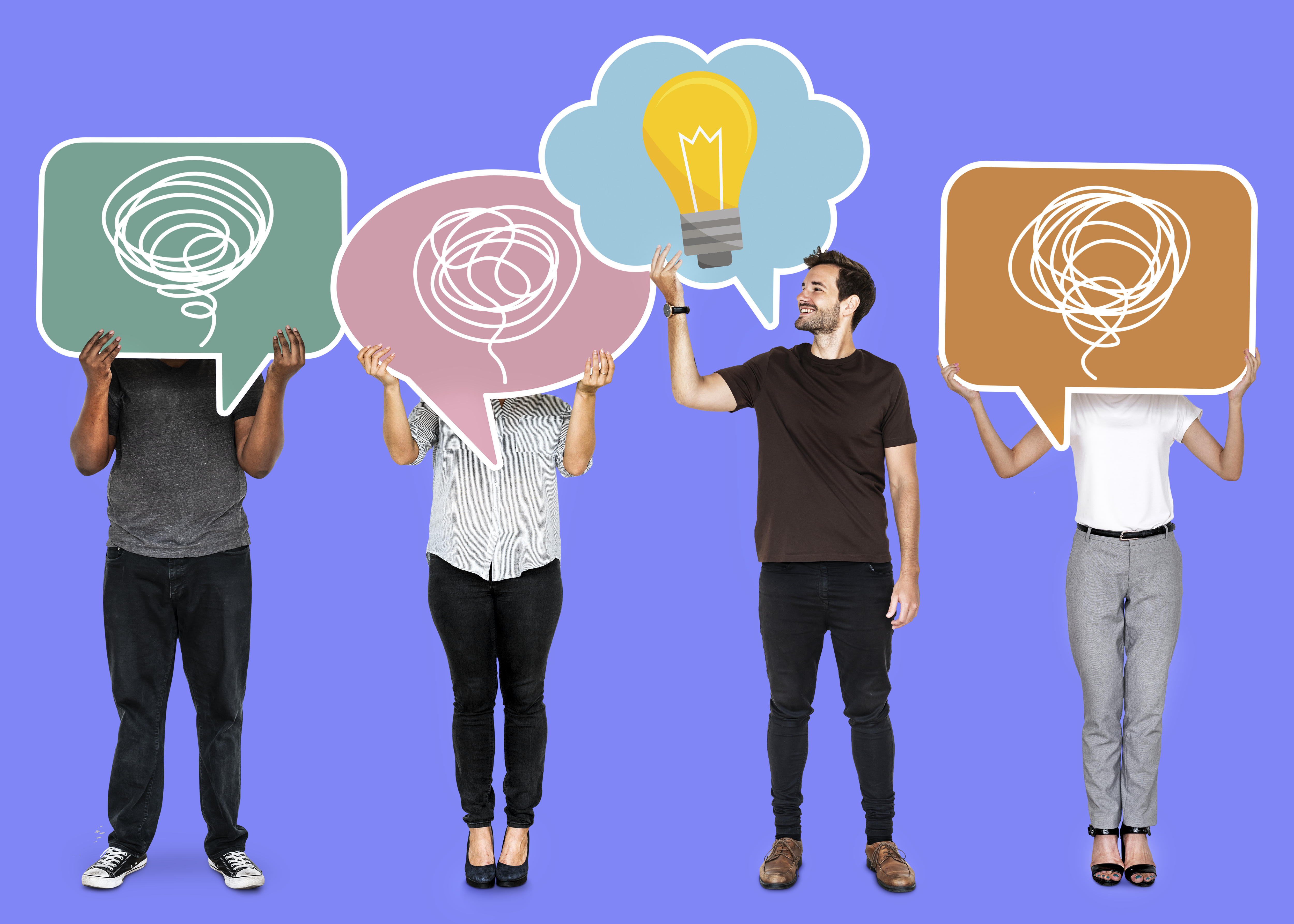 Activity
Using your worksheet capture your answers to the following questions

What are your favourite roles and why?
What do you know about these roles?
What do you need to find out?
Who can help?
Where can you get more information?

Write down the pathways to achieve your favourite roles?
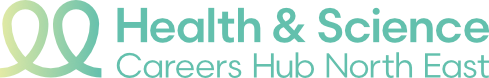 A career plan…
Who can help?
Why create one?
You can draw up your own plan or you can work with a careers adviser to help you make one. It will help you to work towards your target and stay on track.
Creating a plan can break things down into smaller tasks and make you aware of the skills and knowledge that are required to achieve your goals.
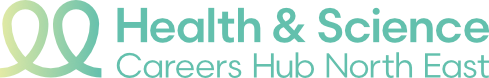 Where to start?
Firstly
Secondly
Lastly
Look at your current situation. 
This will help you identify your skills and goals. Where am I now?
Set a long-term goal 
Maybe some short-term goals too.
Think about your end goal and the steps you need to take in order to achieve your goal or goals.
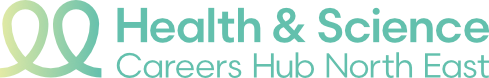 [Speaker Notes: Your plan can be a map, pictorial, or written, however, you want it!]
Short term and long term career goals?
What are they?

Short-term career goal? – SMART (ER)
Long-term career goal? – SMART (ER)

How will you achieve them?
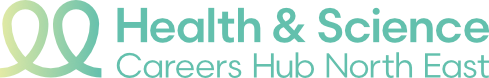 Review
How often should you review your career plan?

Career management is an ongoing process and it is important to regularly review your career planning as it gives you direction and helps to make it clear where you see yourself in the future.

If anything changes you can adapt!
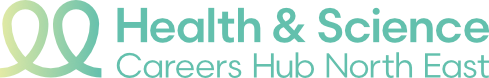 Activities
Reflective Diary
Career Map
Plot your next steps on the Map Activity Sheet
Complete reflective diary/mapped activity sheet. 
What have you learned, map against areas you have researched yourself?
 Which roles interest you most?
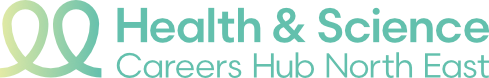